СПОРТСМЕНЫ
СОШГ №28 им. Ч.Айтматова
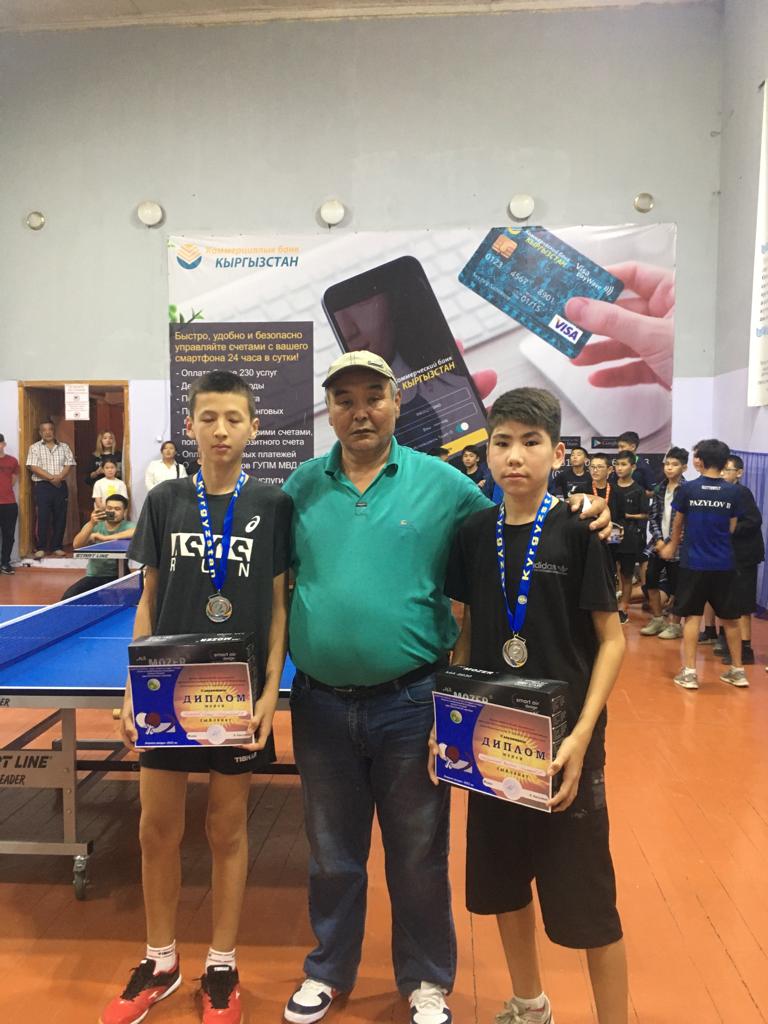 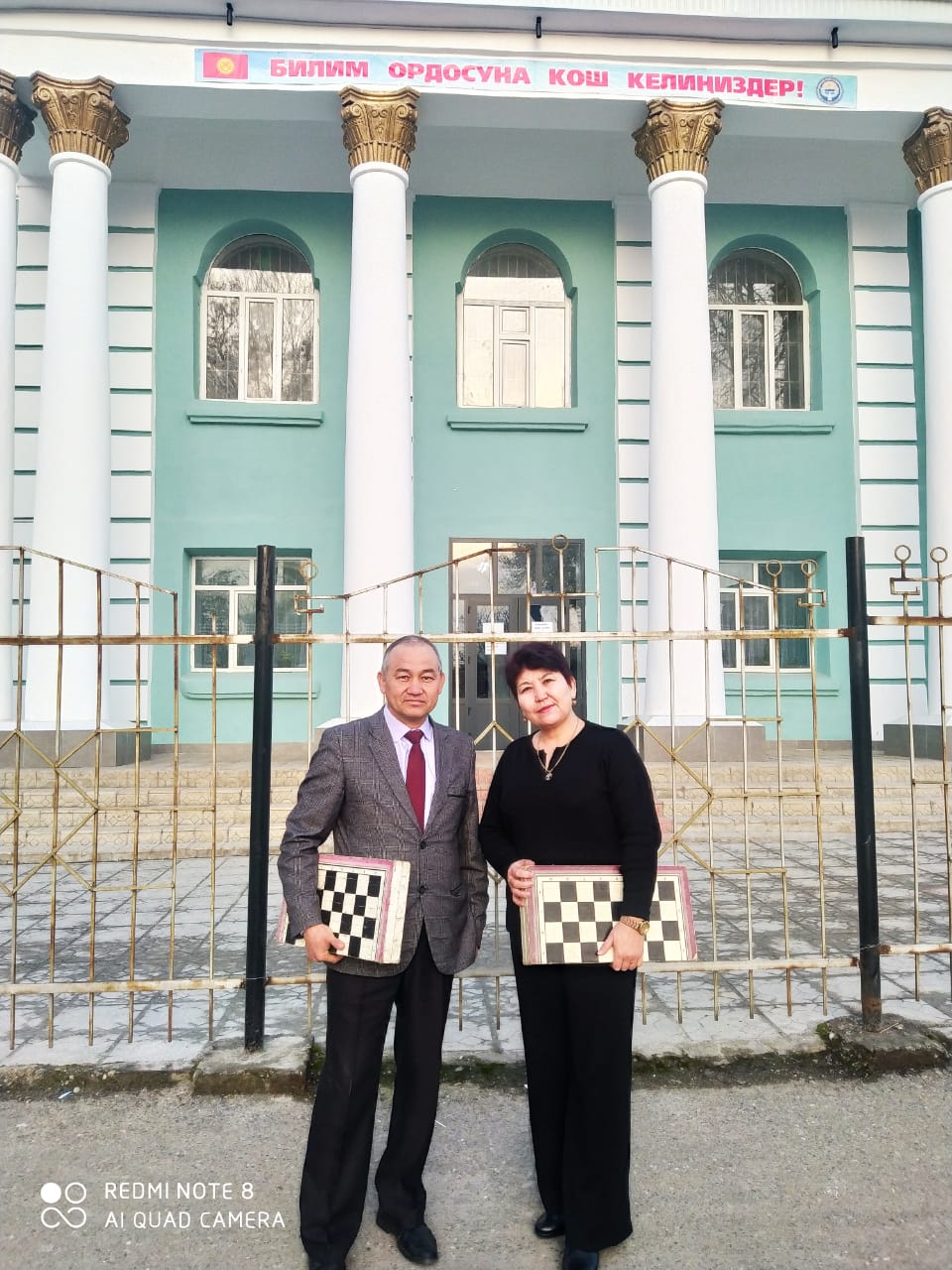 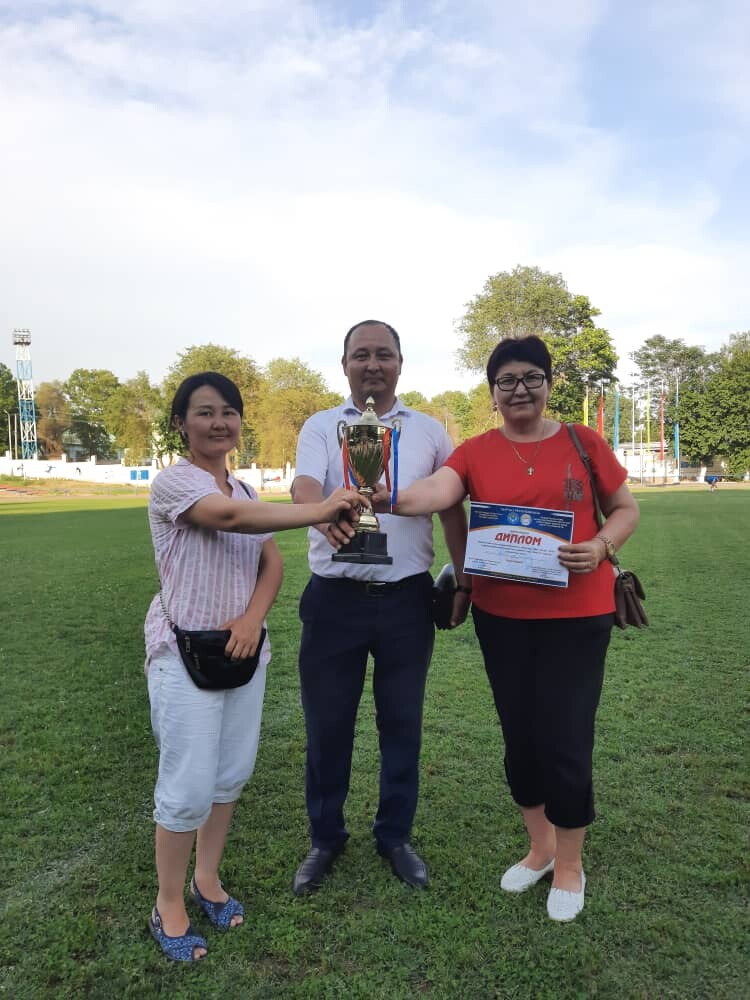 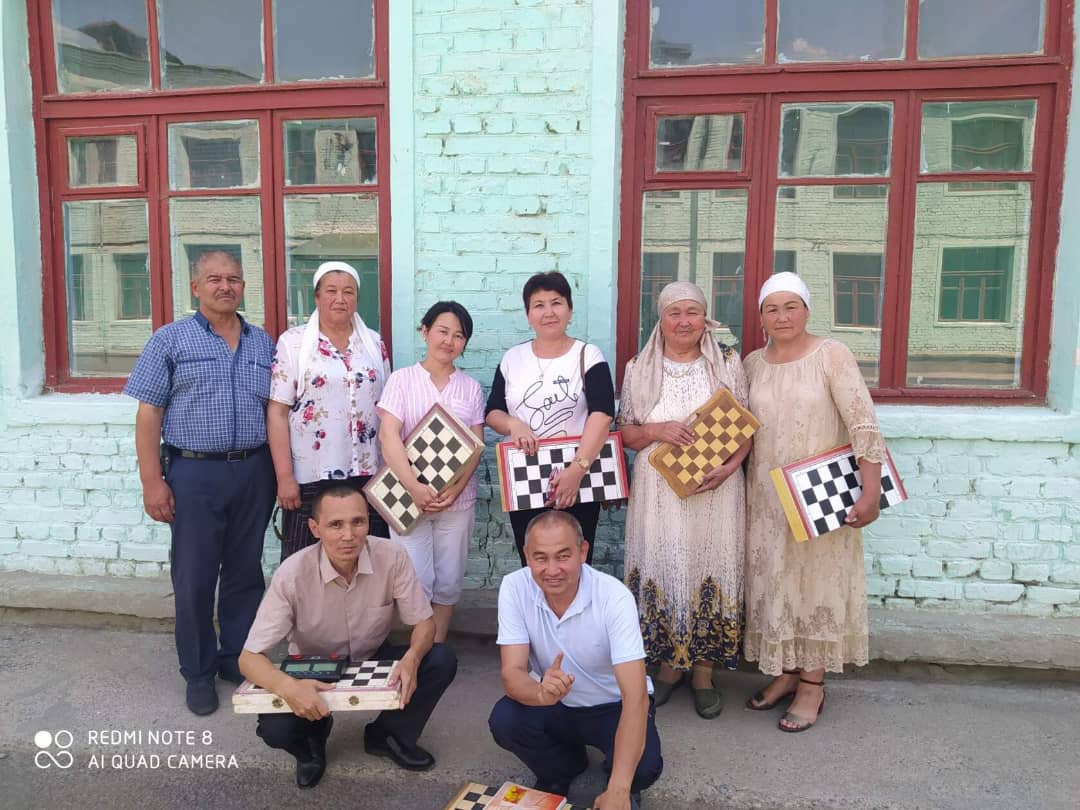 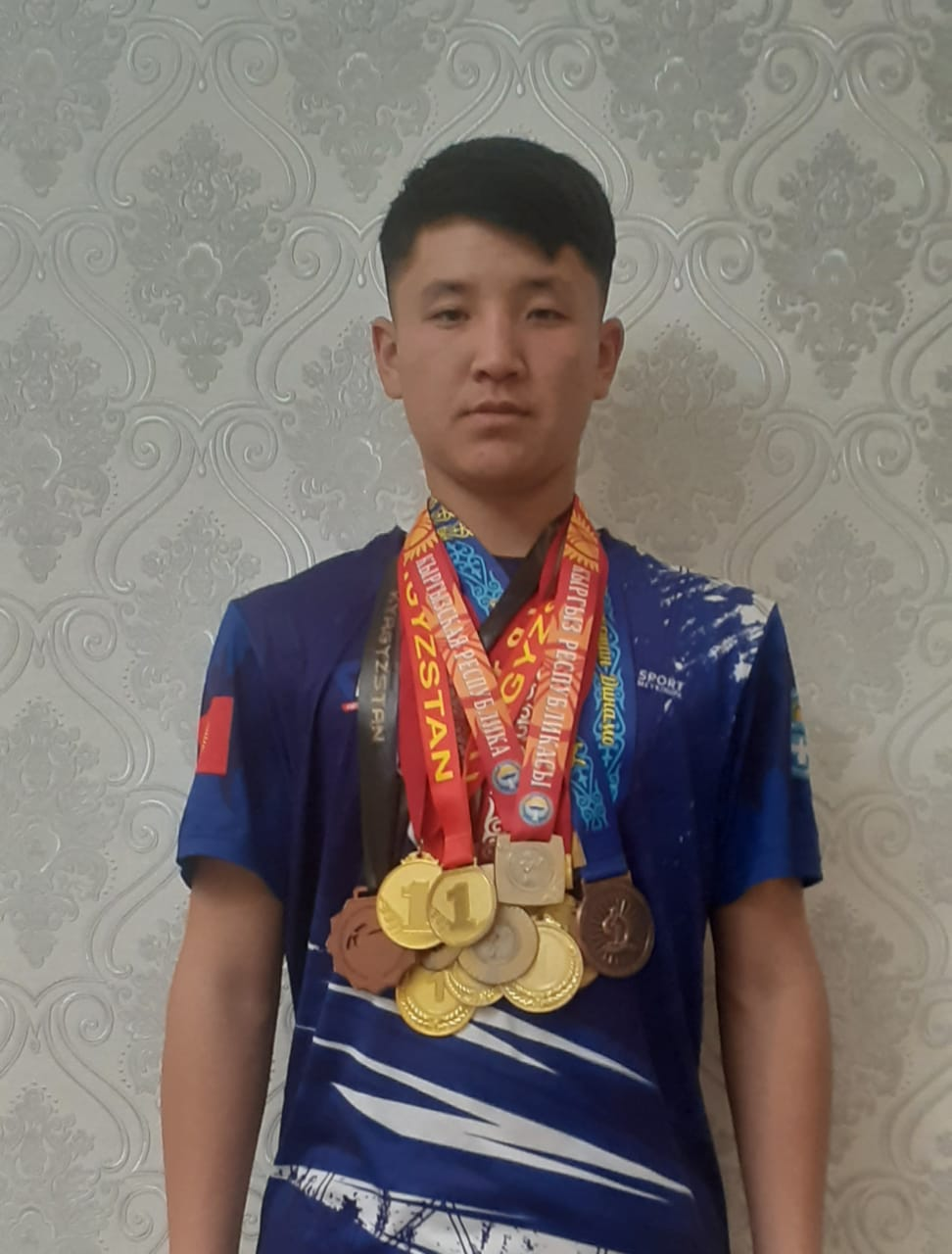 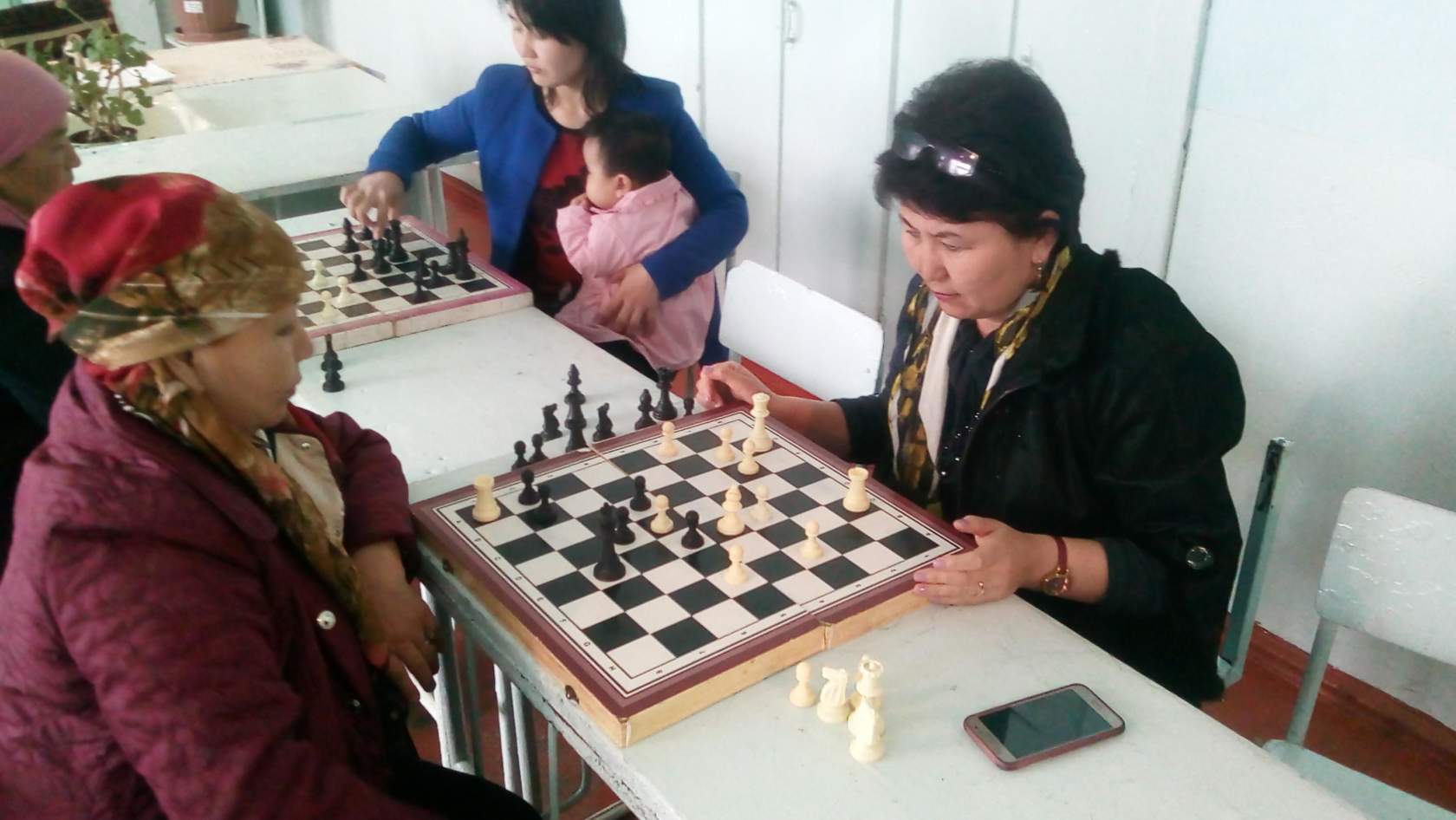